New Dermatology Curriculum 2021
Dr Sarah Cockayne
Curriculum Lead SAC
No conflicts of interest 
At request BAD-please do not record or photograph  these slides!
Definition curriculum
Resources on JRCPTB & BAD websites
New curriculum/ changes cf old curriculum
Transitioning
Overview
Definition curriculum
Previously confusing - portfolio called competencies ‘Curriculum’
Derived from ‘racecourse’ = overall guideline that describes subjects/ concepts that need to be taught or learnt (syllabus), how to teach them & process of assessment to show each student has learnt what they need to
New portfolio still has tab for curriculum but drop down labelled as ‘Specialist training…….Capabilities in Practice’ to reduce confusion
JRCPTB
Curriculum
Rough Guide
Syllabus
ARCP decision aid (found in Rough guide but currently not on JRCPTB website otherwise)
Mapping document
BAD
Transitioning guide
Resources on JRCPTB & BAD websites
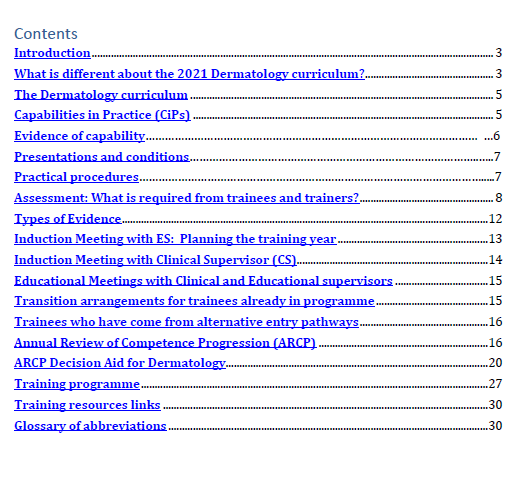 As before, curriculum has guidance on no. clinics & nos. seen

IN ADDITION in Rough Guide -minimum time spent training in:
skin cancer clinics (nos may be reduced if virtual or remote consults)
contact 
paeds
surgery
Rough guide- Training programme
New curriculum
Flexibility/ Generalism- trainees who can safely manage full range skin conditions presenting to a general consultant dermatologist. Can work in any hospital in the country
MRCP standard-wanted to retain general medical background 
Service delivery- workforce challenges (200 unfilled cons posts) & increased burden skin disease. Need ability to plan/ provide different models of care eg manage team of nurses, GPwERs, PAs etc to deliver services in hospital or community
Professional advances- biologics, teledermatology
Aims for new curriculum
Overview Dermatology curriculum changes for 2021
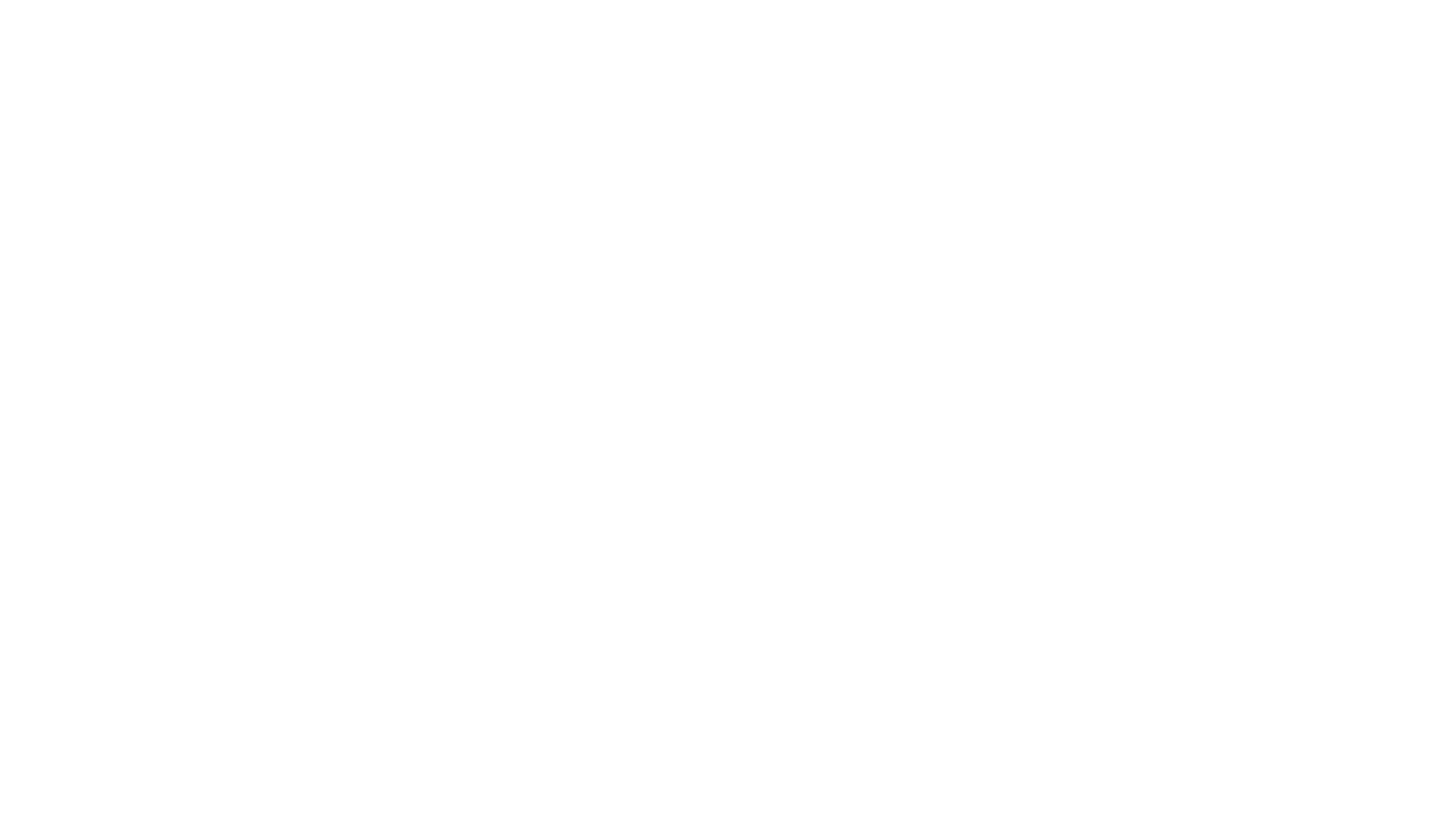 Changes1. Entry into training
Entry into training
Entry into Specialty Medical training-Groups 1 and 2 from 2019 (Shape of training)
GROUP 1–most specialties 3 yrs Internal Medicine stage 1 training, then specialise. Dual accredit medicine & specialty to deliver more general medical care 
GROUP 2-Dermatology sits within this group. Single accreditation in Dermatology only, with 2 years stage 1 internal medicine prior to entry 

Qualifications prior to entry
MRCP and MRCPCH were previous routes of entry & are retained
MRCS has been added following advice from Shape of Training panel  (WITH medical experience)
MRCPCH and MRCS entry criteria-medical experience
Satisfactory completion 3 yrs level 1 paediatrics with full MRCPCH or 2 yrs  Core Surgical Training with full MRCS plus ‘either’ of
IMY2 capabilities

12 months’ experience medical specialties admitting acutely unwell medical patients, managing their immediate follow up
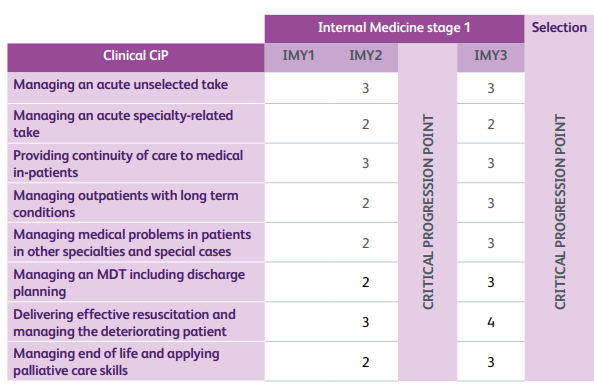 [Speaker Notes: Level 3 is with supervisor off site-up to med reg level
Level 2 is with supervisor on site
This is what we wanted prior to starting derm and we are not expecting to keep up to that level once trainees]
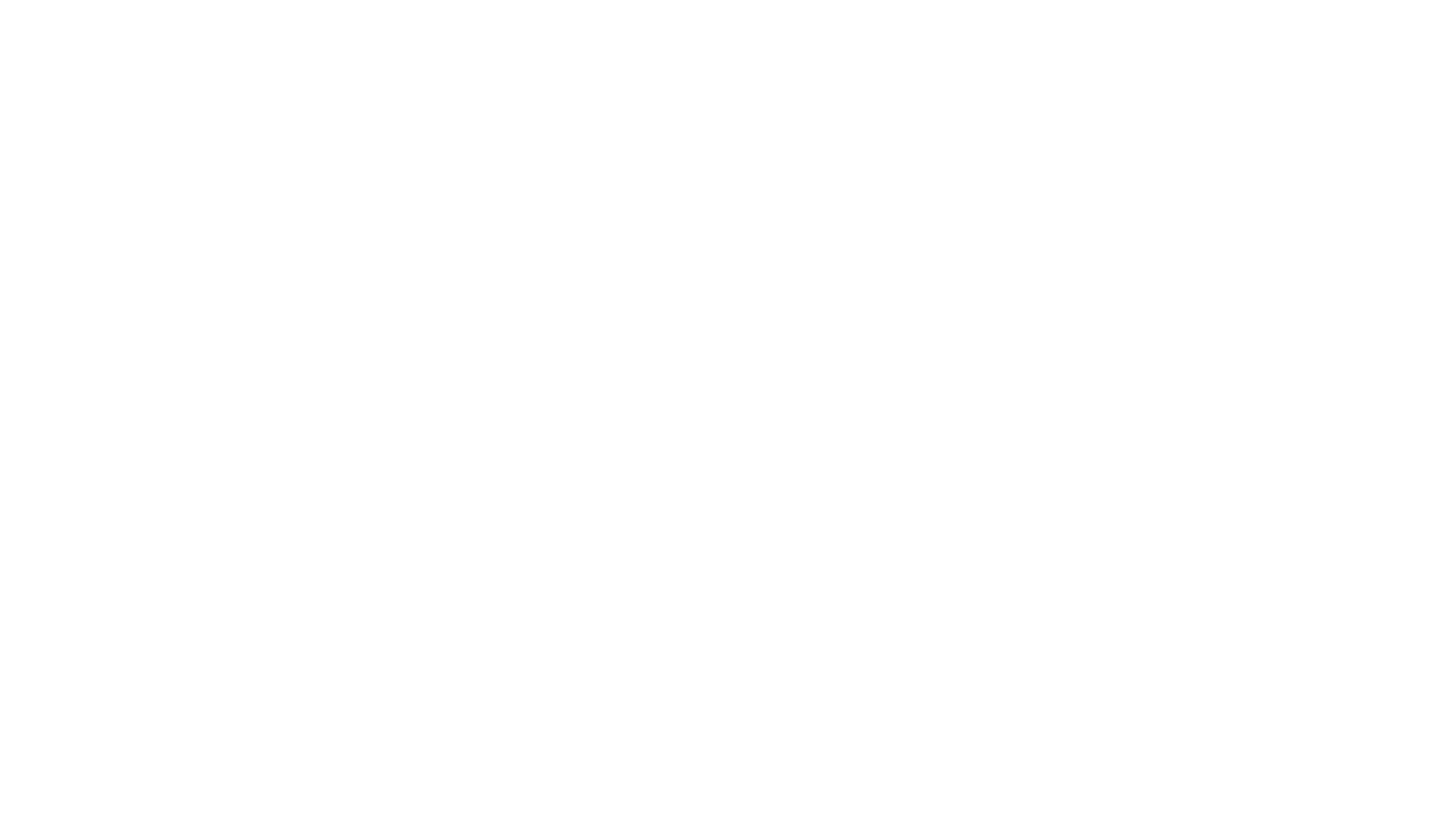 Changes 2.Syllabus
Syllabus/ detailed competencies
p11-73 old curriculum removed. Instead-3 page list of presentations and conditions
Separate syllabus document on JRCPTB website with JRCPTB branding, controlled by SAC. Co-badged with the BAD logo alongside JRCPTB but SAC has ownership
Allows SAC (with BAD input) to edit the syllabus to keep up to date, without having to submit to the GMC-flexibility
Will be syllabus for SCE
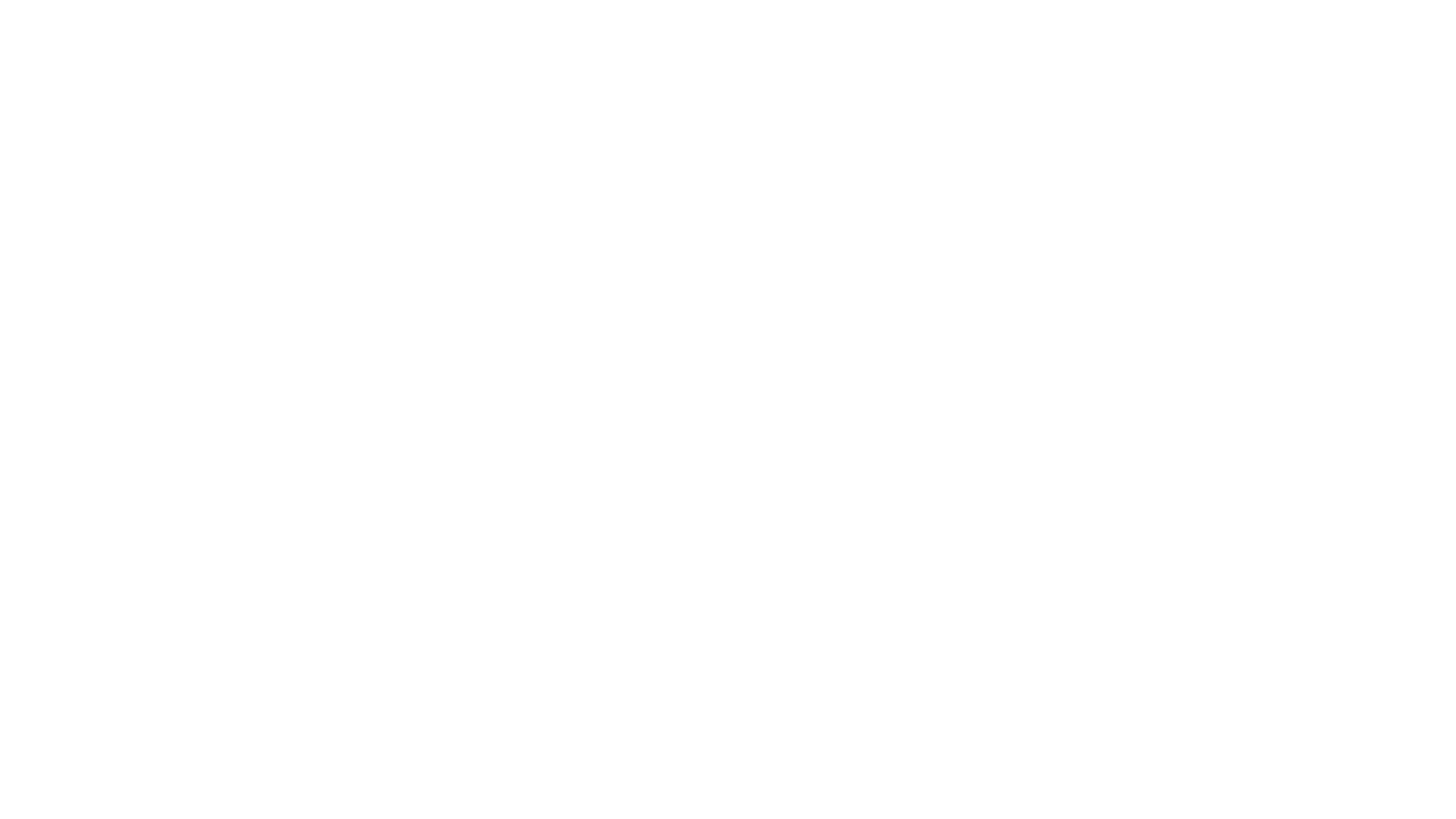 List of 11 presentations & conditions to appear in curriculum-example
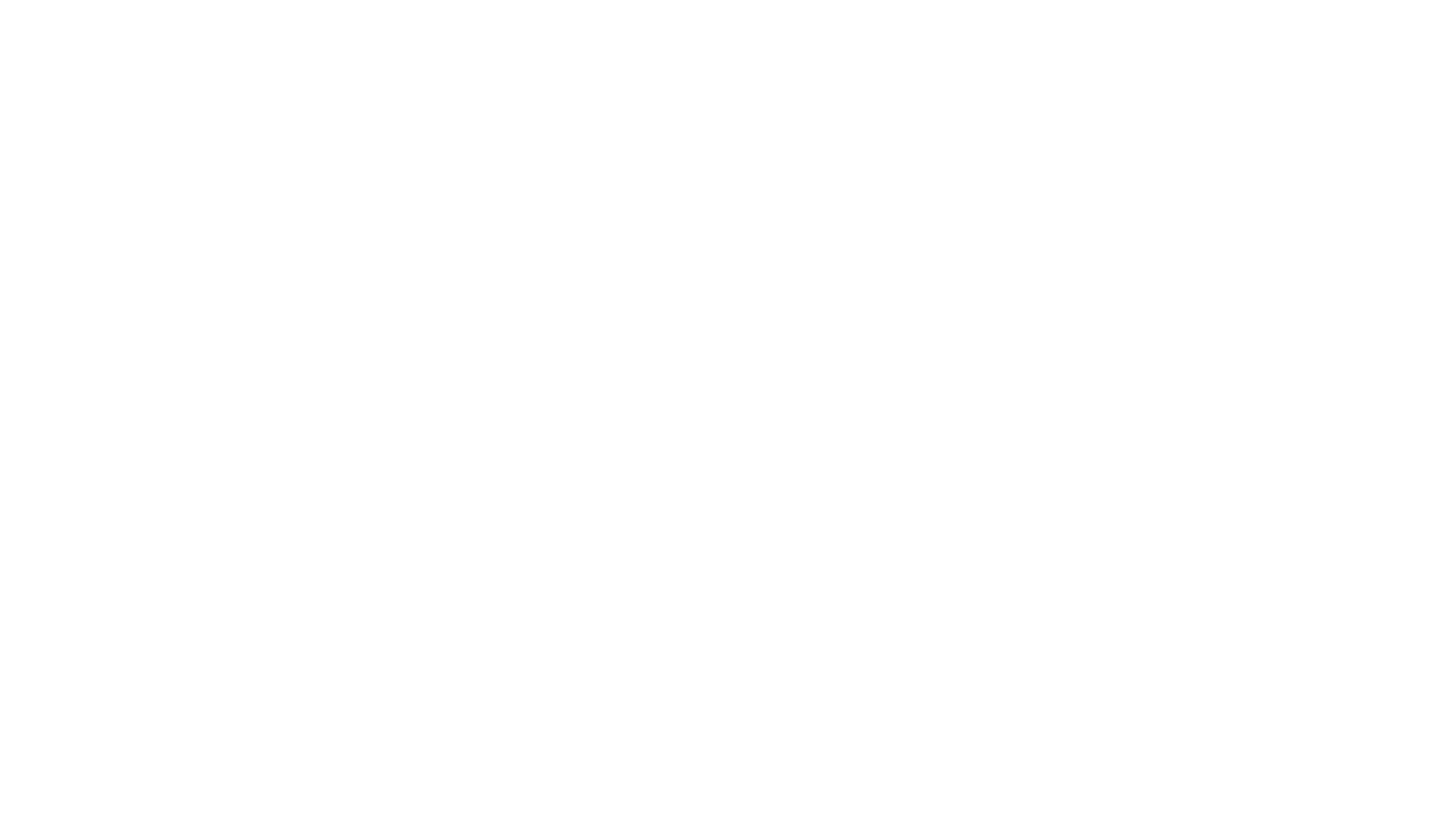 Changes3. Capabilities in Practice
New assessment method replacing competency sign off
13 capabilities in practice in new Dermatology curriculum
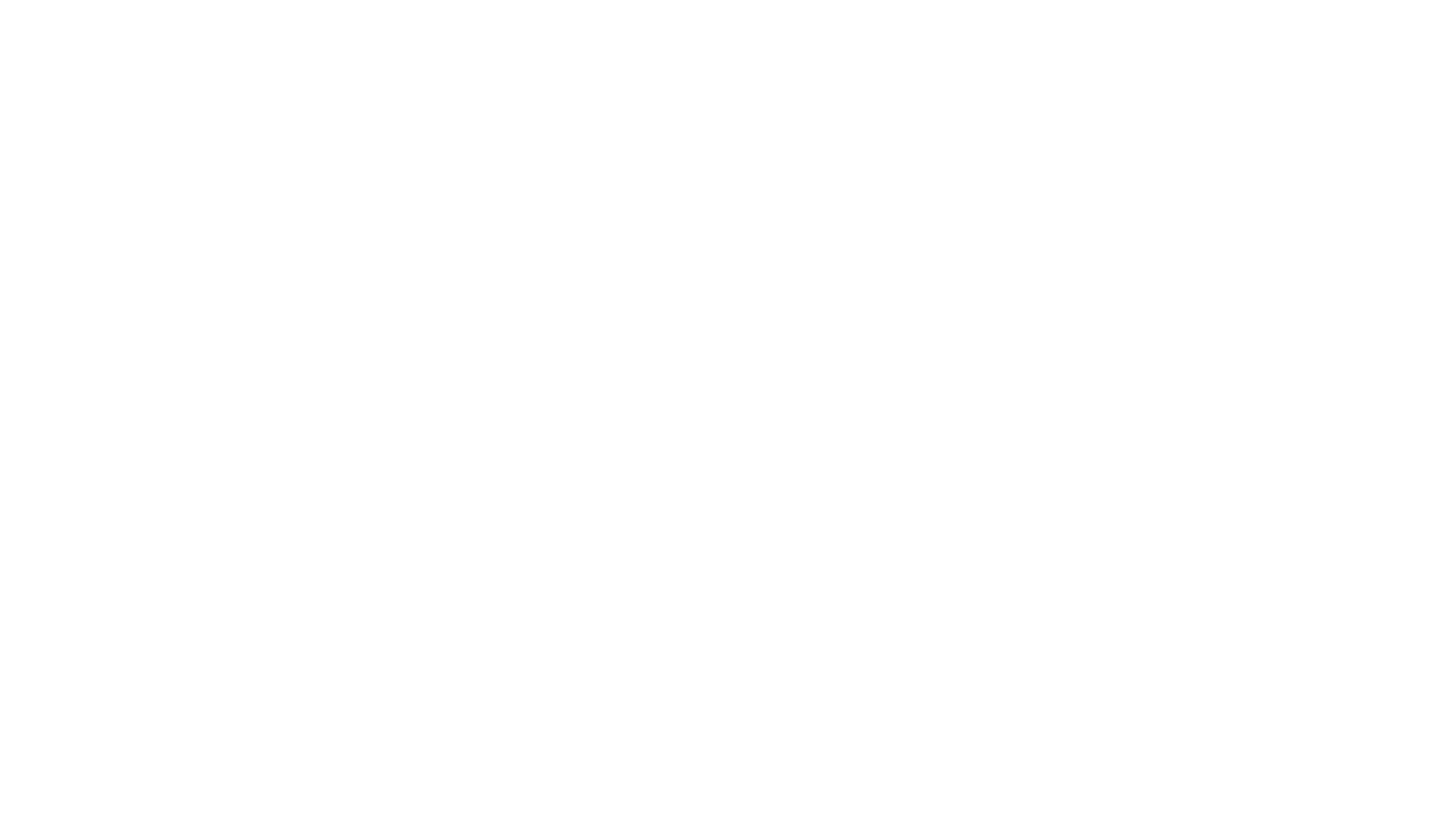 Changes4. Assessment change for ES
CiP scoring
[Speaker Notes: Niall going to cover this]
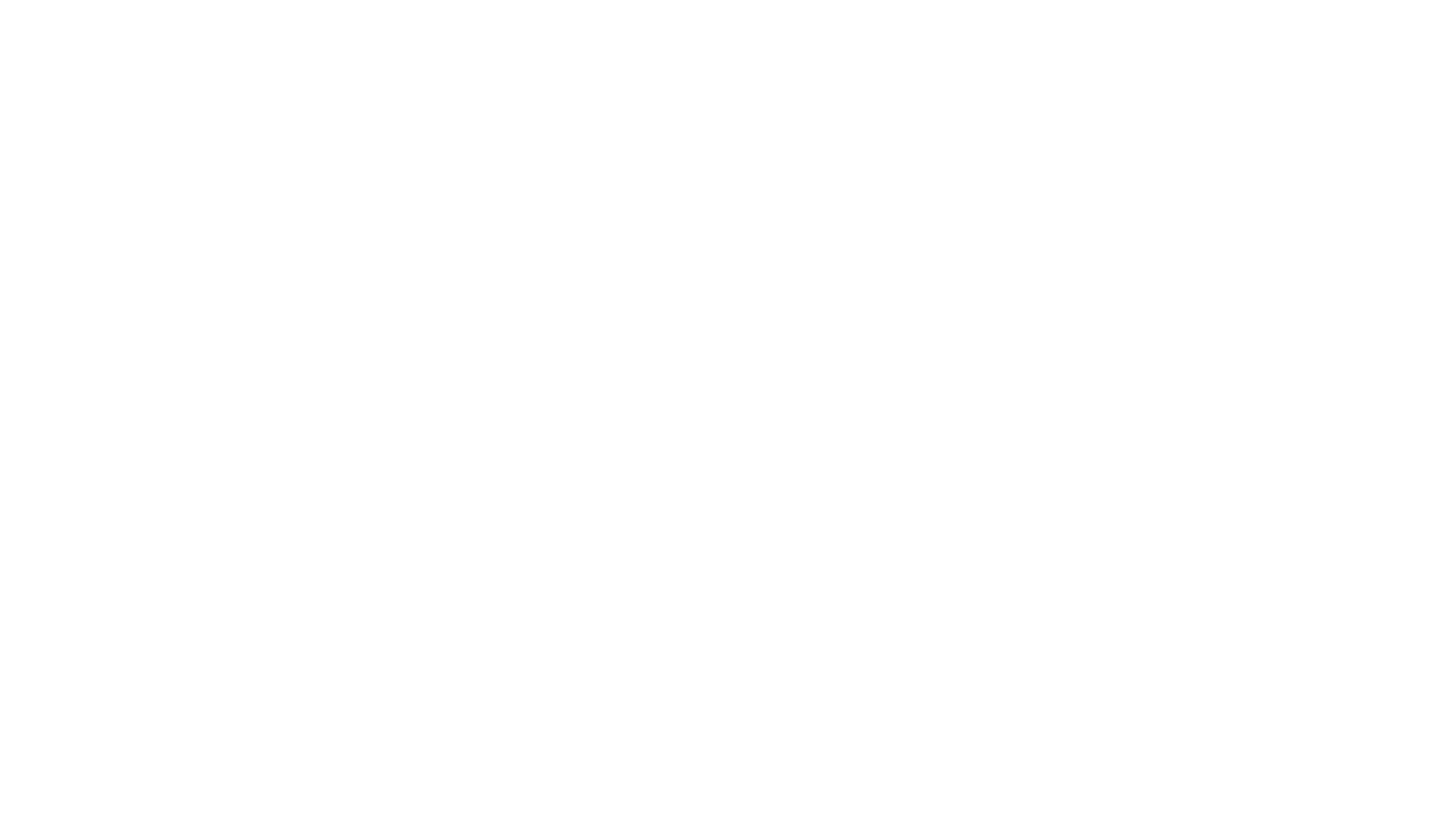 Generic CiP assessment is global. Will be done each year for the 6 CiPs as part of ES report
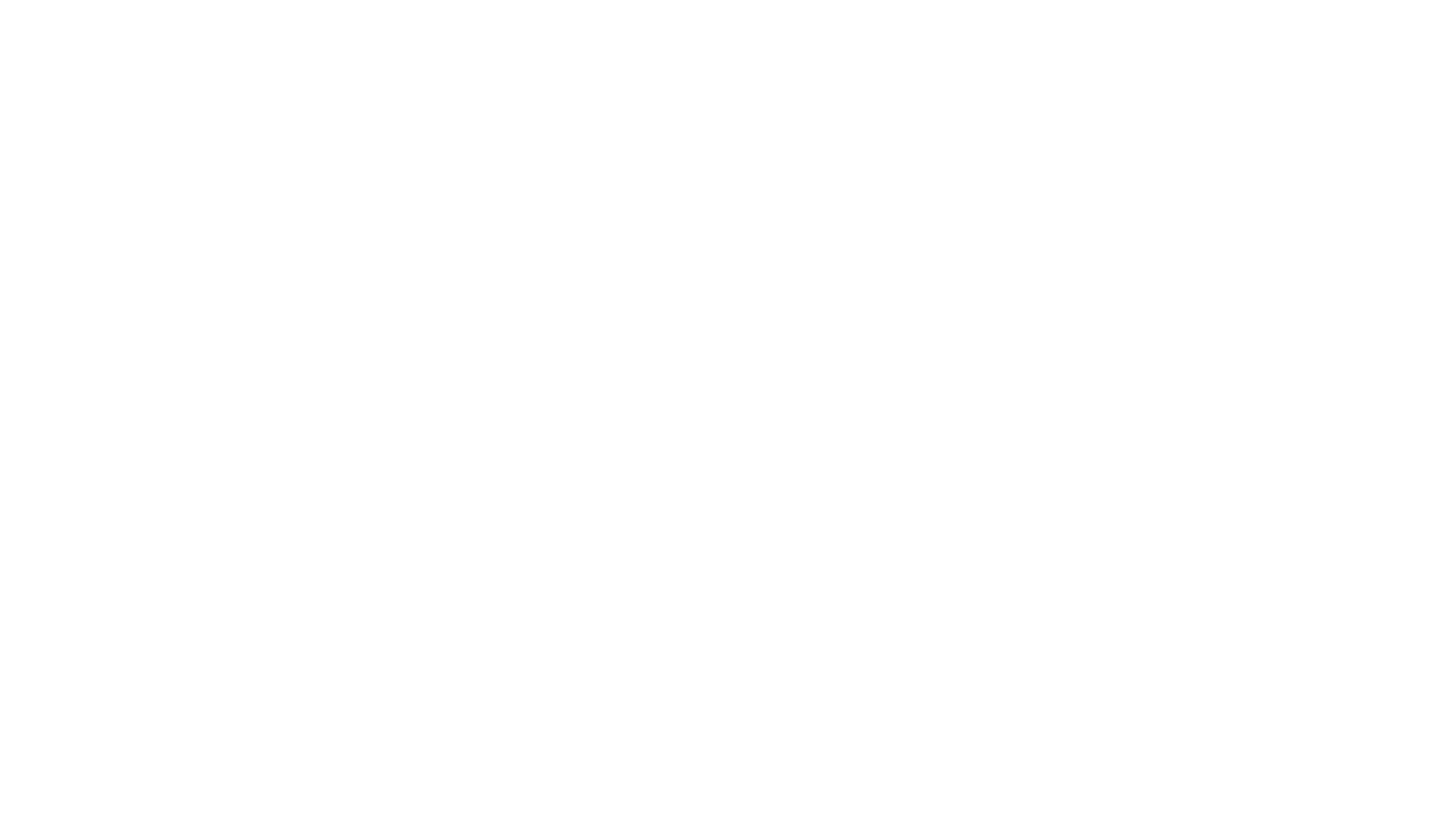 Specialty CiP assessment- also marked each year as part of ES report
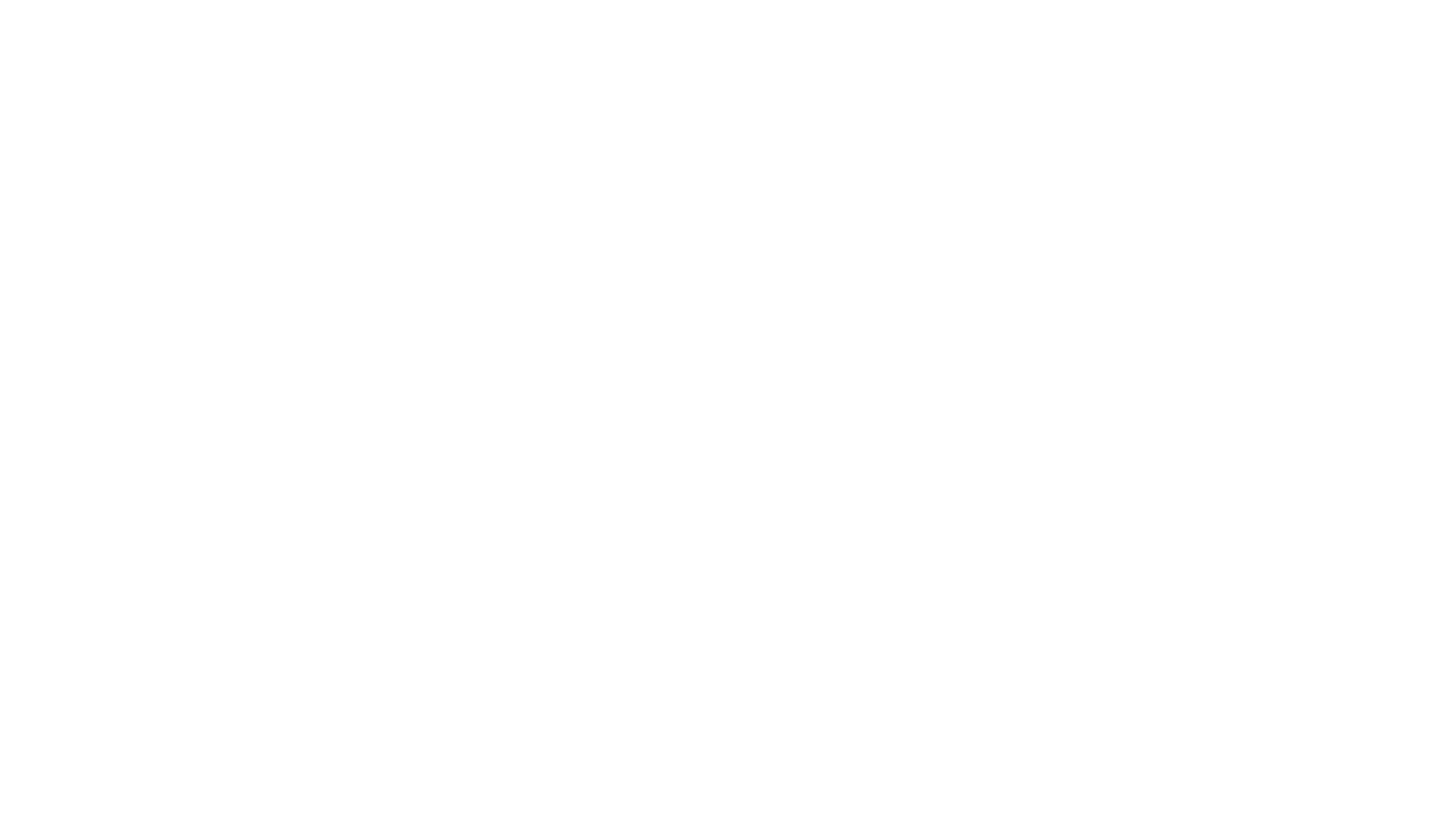 Changes5.Evidence
Acute care assessment tool (used to assess on call in IM) now added as OPTIONAL
Wanted assessment OPD session & feed back on how to plan and run a clinic efficiently.     Or assessment on call of ability to triage and prioritise patients. (Aim to develop an OPAT ie outpatient assessment tool)

Outpatient care assessment tool (OPCAT) subsequently arrived eportfolio & could also be used but is about patient centred care, communication etc rather than running/ managing OPD.
Changes to Evidence
MSFs
GMC require annual MSF for all specialties

Surgical DOPs
All surgical DOPs now signed off by defined year of training
I small flap essential to level of supervised practice, to enable understanding of  techniques involved

Non surgical DOPs
5 now ‘essential’
New procedures added on dermoscopy and telederm added
Changes to evidence
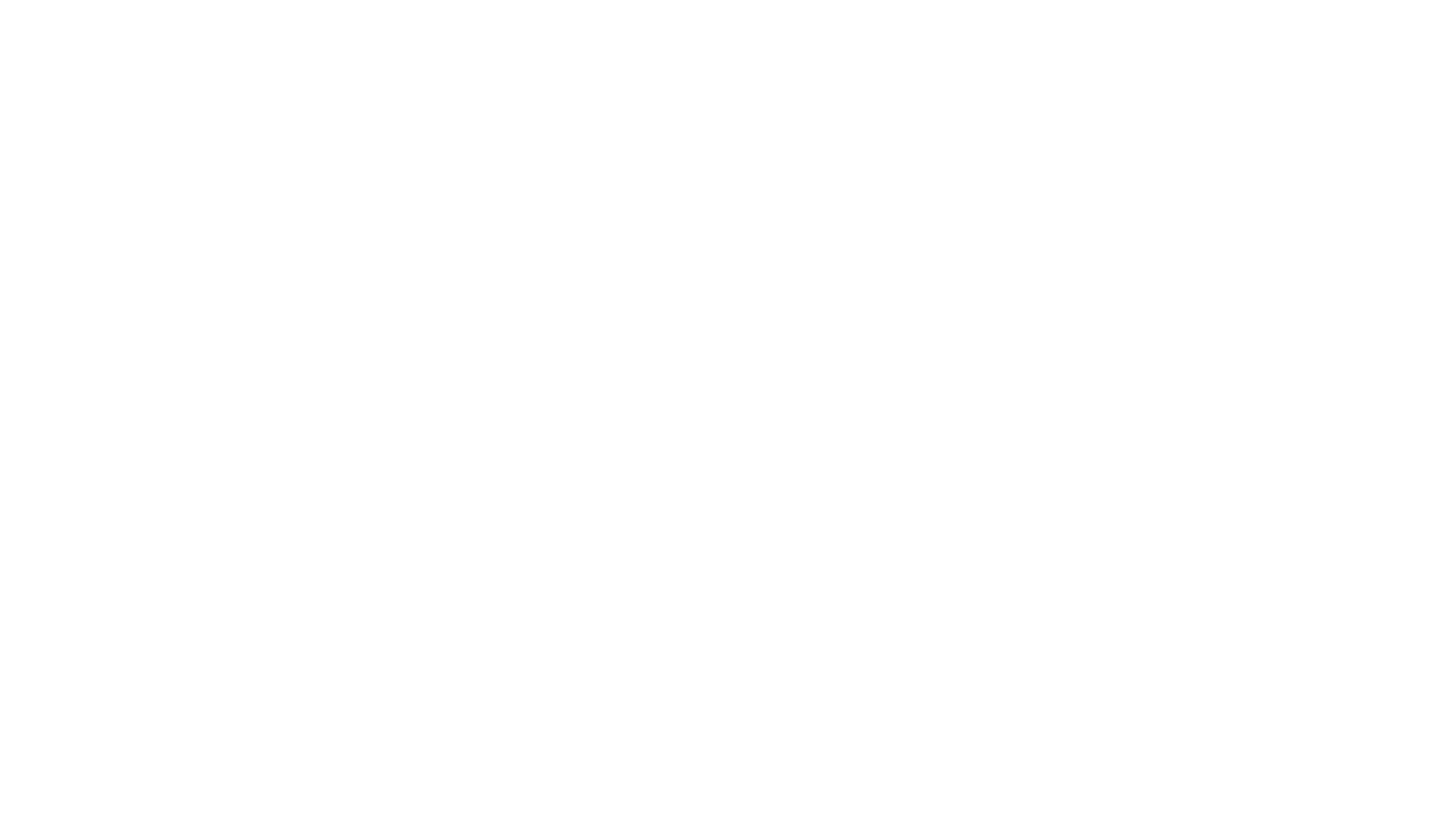 Changes 6&7. ARCP decision aid  and Training programme
Acute dermatology- curriculum now states dermatology on call does not have to be out of hours rather than all trainees must have out of hours commitment

Numbers expected to see in clinic by end of training has changed to BAD guidance of 13-16 patients in a general clinic with a ratio of 1 new: 1.6 follow up, eg 5 new and 8 review patients (cf old 6 new and 12 review patients)
Changes to Training programme
GMC require all transfer to new curriculum Aug 2021, except within 12 training months of completion

NB if any trainees not on new curriculum on eportfolio yet, ES must ask trainee to send details to JRCPTB at :
curriculum@jrcptb.org.uk 
to register them

Must specify that are Dermatology trainees
Transitioning
[Speaker Notes: Different to what I said last time]
Transitioning documents for trainees/ trainers
Look on JRCPTB website for
Dermatology 2021 CiPs mapping to previous curriculum competencies document
Rough Guide (which contains new ARCP decision aid and level indicators)

Look on BAD website for
Transitioning guide (Education -> Derm spec trainees-> Curriculum)

NB Link to Academy of Medical Royal Colleges transition document in Rough Guide not v helpful
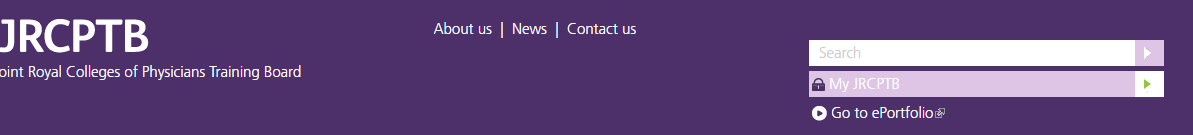 Transitioning documents
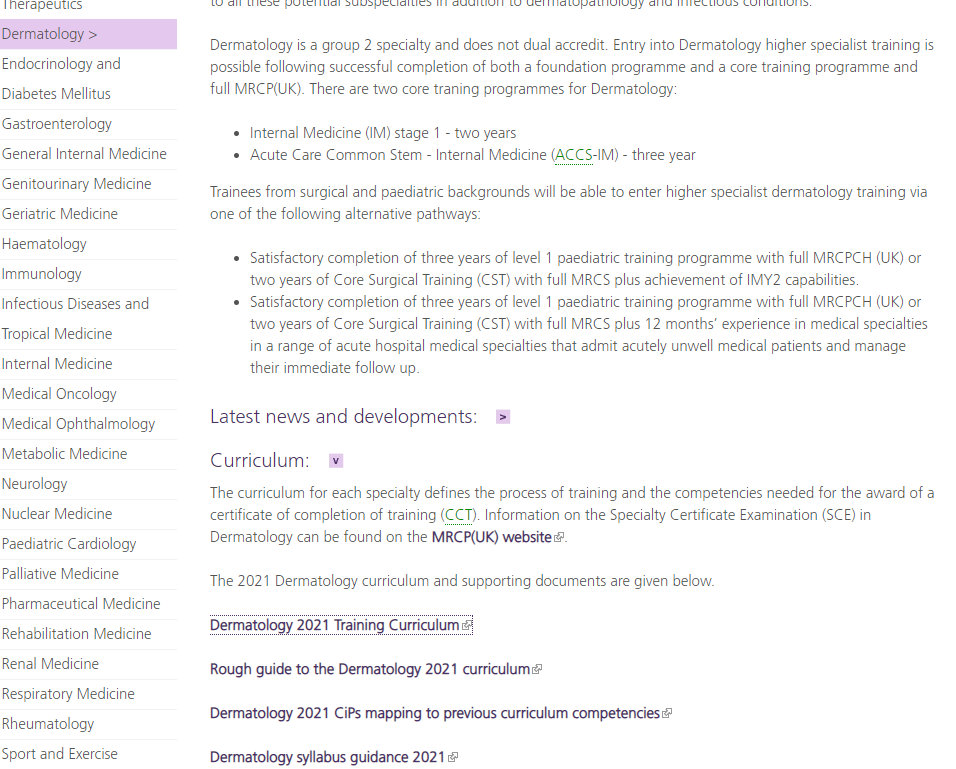 Transitioning for trainees
1. In ARCP decision aid pg 20 in Rough guide, look at level CiPs & procedures required eg if ST4 now, need new levels for ST3 which are:
generic CiPs -meets expectations for all (or above)
Specialty CiPs - level 2 for all (or above)
Procedures- punch, incisional biopsy, C and C and cryo of benign lesions                 etc
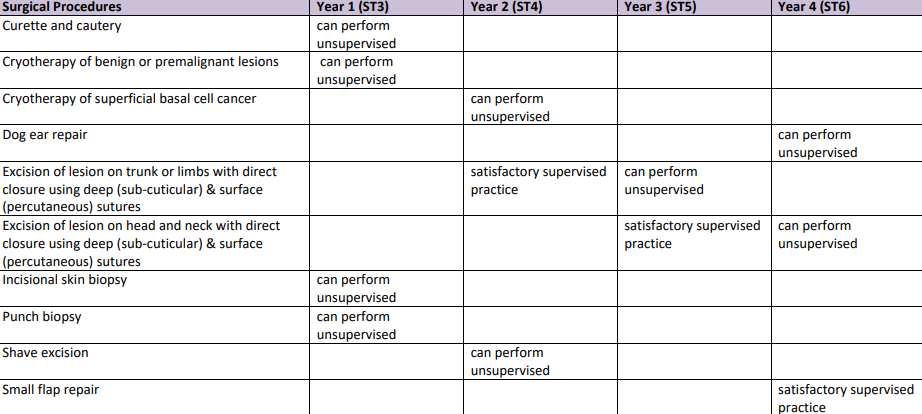 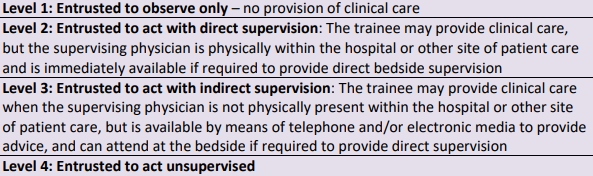 Transitioning for trainees
Rate selves on these on portfolio, using evidence from old competencies and mapping guide. Could summarise in PDP. 
 NOT expected to relink evidence 
 Mapping old curriculum to new specialty CiPs will be hardest- look at existing evidence.
  Work out if anything to be rectified during year to bring to required level. Get that information ready for ES.
[Speaker Notes: not failed your ST3 year because you now do not have something that you need, but just need to have it in place for the next ARCP]
Transitioning for trainers
Need to review 
Dermatology 2021 CiPs mapping to previous curriculum competencies document
Rough Guide (which contains new ARCP decision aid and level indicators)
At induction meeting agree & 
Rate CiPs on portfolio using evidence from competencies so far 
Record of gap analysis and transfer to new curriculum which will set objectives for aspects curriculum need to focus on eg procedures
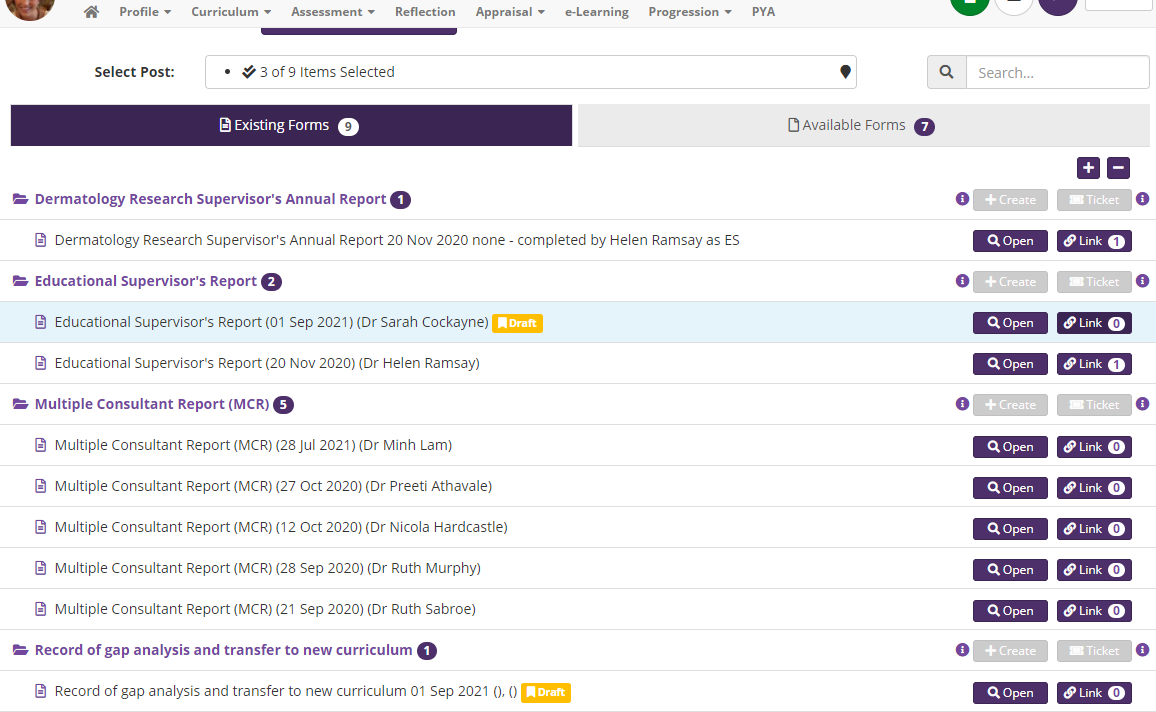 Summary Dermatology curriculum changes for 2021
JRCPTB
Curriculum
Rough Guide
Syllabus
ARCP decision aid
Mapping document

BAD
Transitioning guide
Resources on JRCPTB & BAD websites